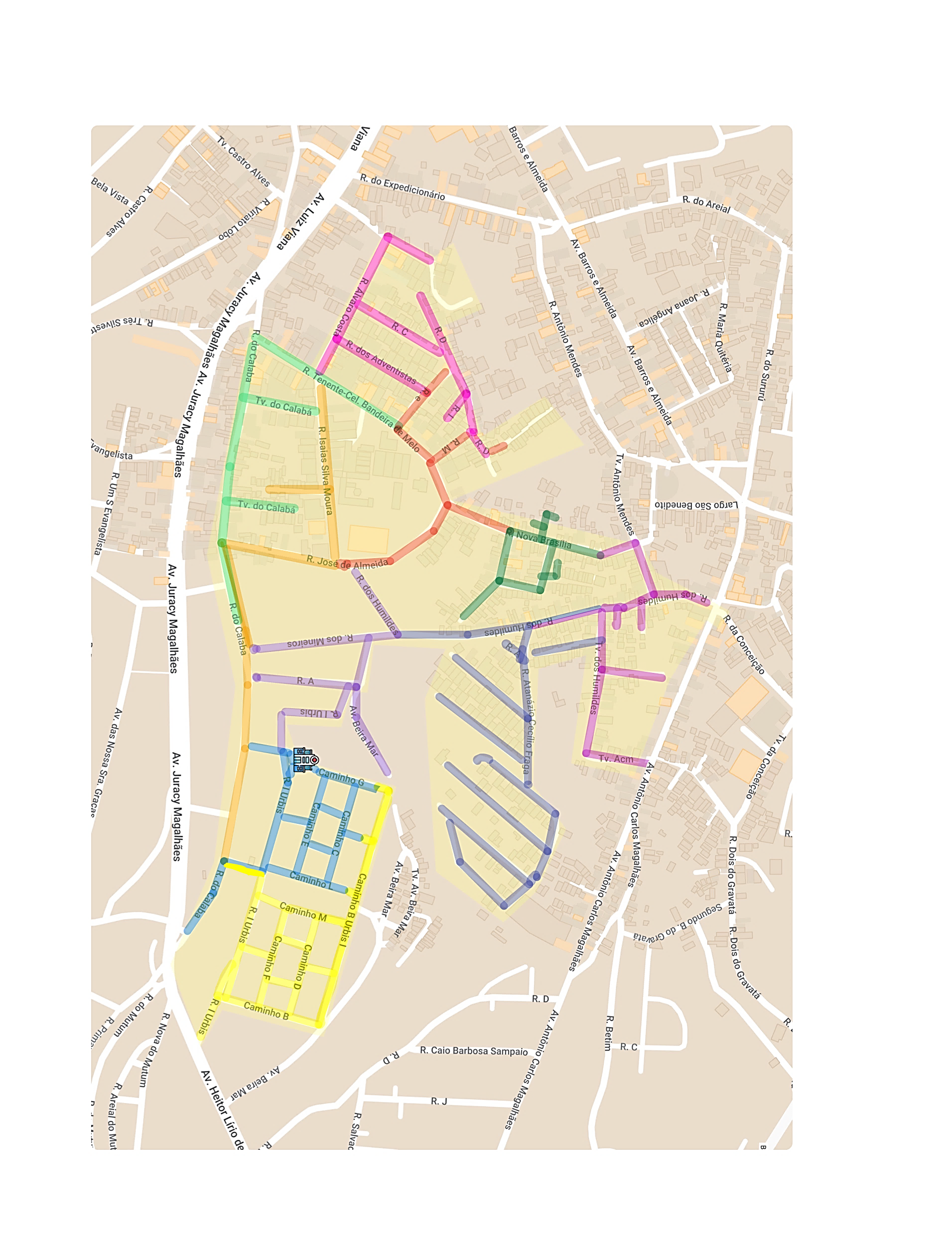 MAPA SOCIAL UNIDADE SAÚDE DA FAMÍLIA CALABAR/ URBIS I
MICROÁREA 01; MICROÁREA 02; MICROÁREA 03; MICROÁREA 04; MICROÁREA 05; MICROÁREA 06; MICROÁREA 07; MICROÁREA 08; MICROÁREA 09; MICROÁREA 10.
LEGENDA
		 USF Calabar
		 Casa das ACS 
		 Clínicas
		 Comércio
		  Escolas/ Universidades
		  Esporte, cultura e lazer
		  Estação de energia
		   Íngreme/ Declive
		   Igrejas
		   Instituições Públicas
		   Bares e restaurantes
               Rua sem calçadas
		   Rua sem pavimentação
		   Área de Risco
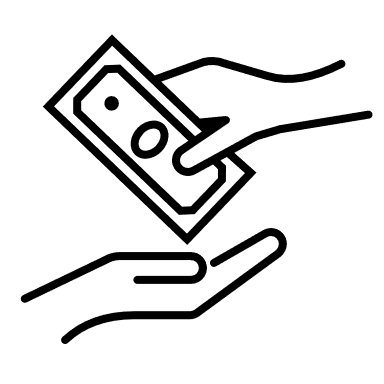 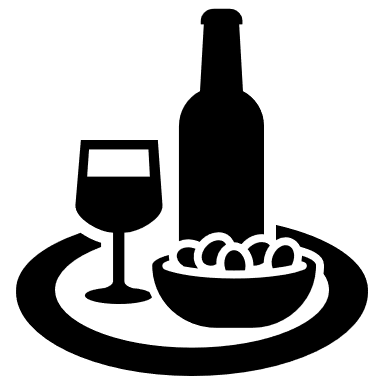 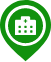 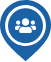 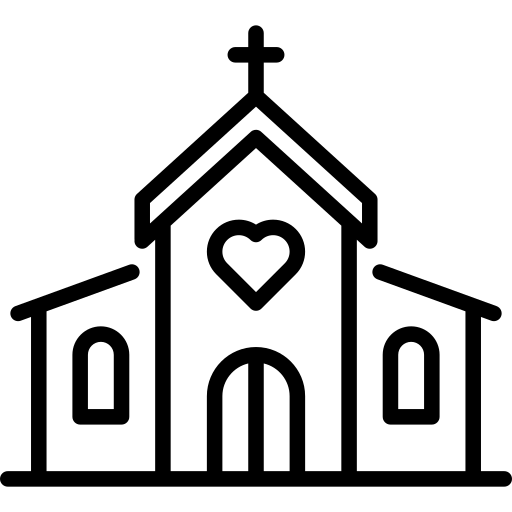 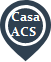 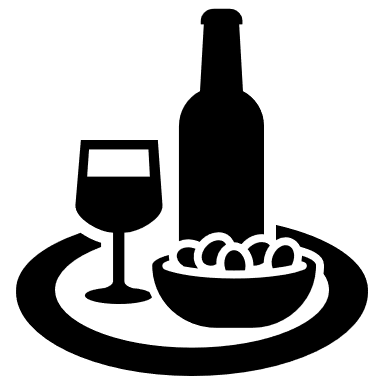 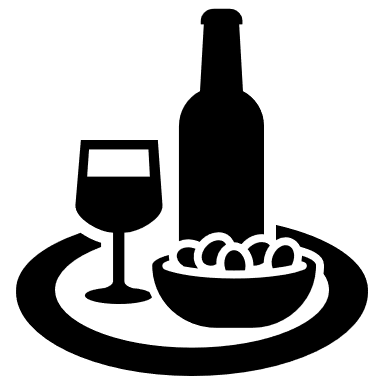 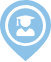 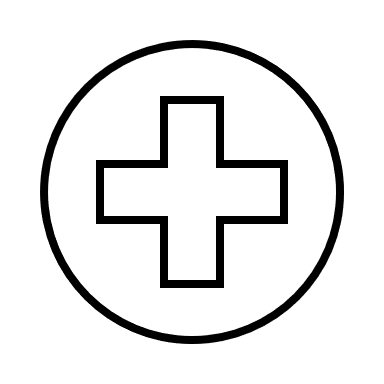 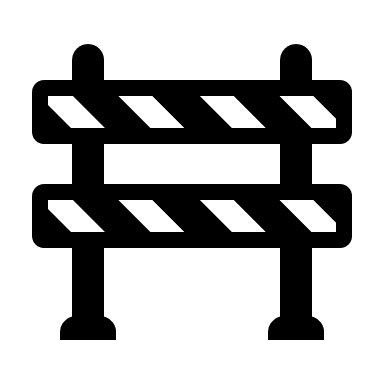 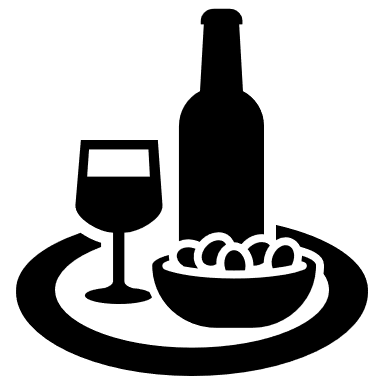 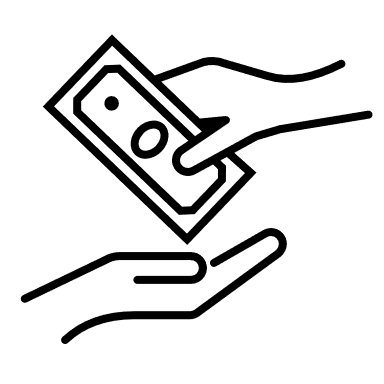 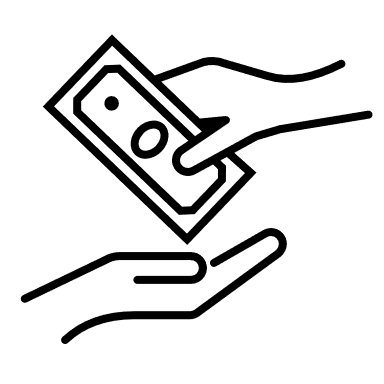 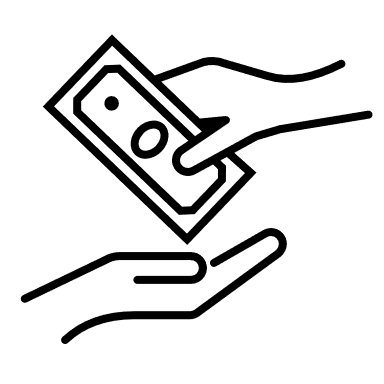 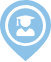 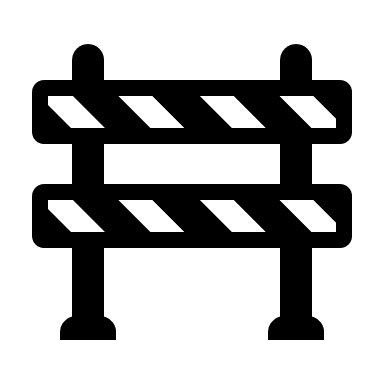 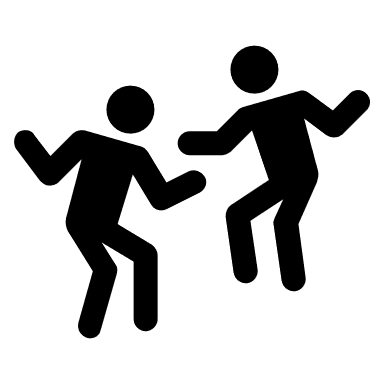 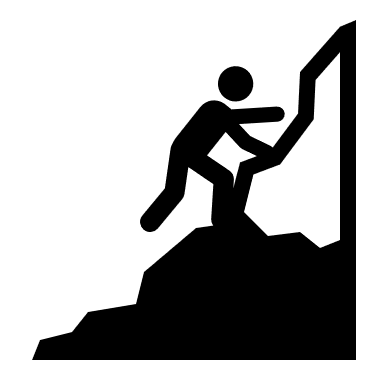 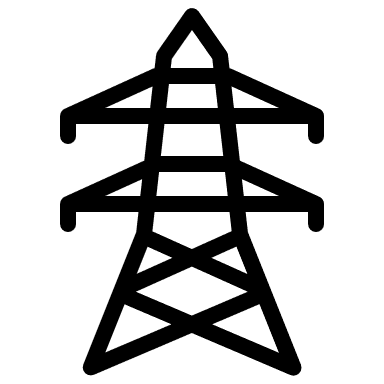 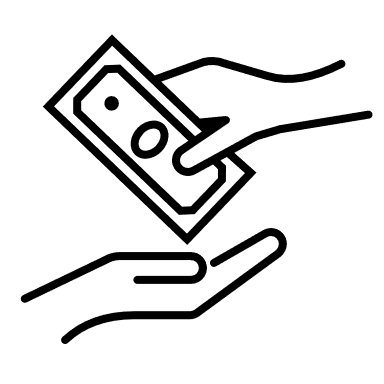 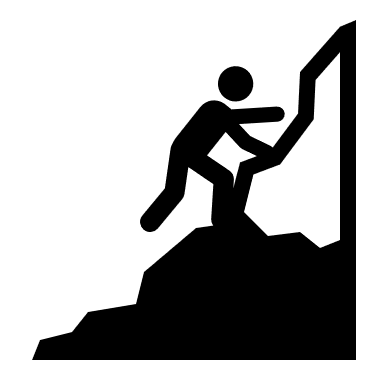 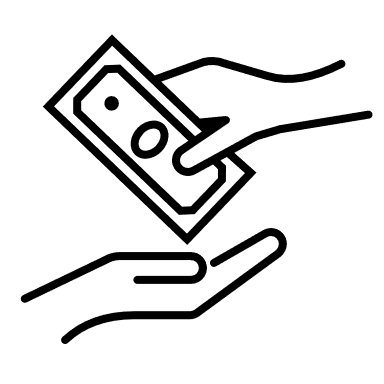 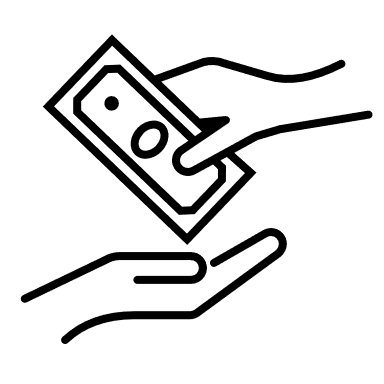 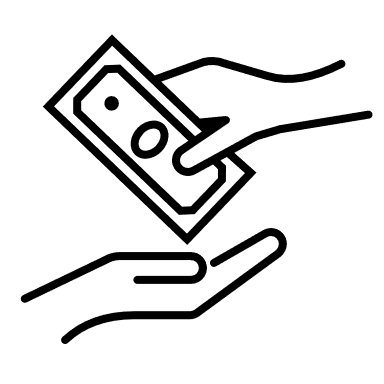 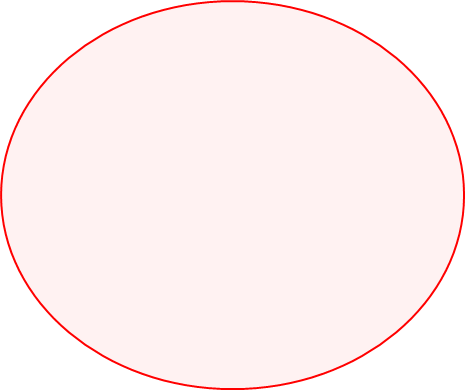 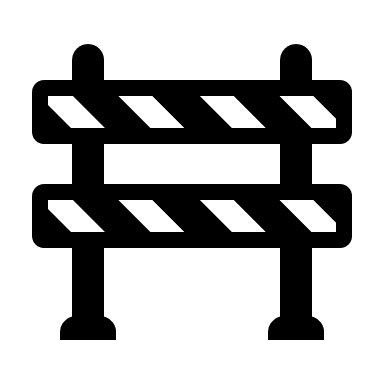 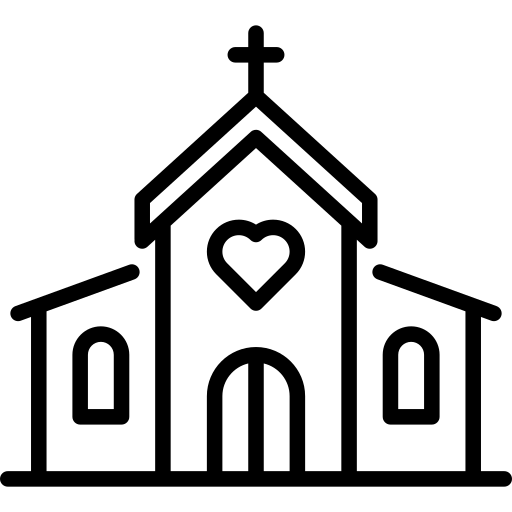 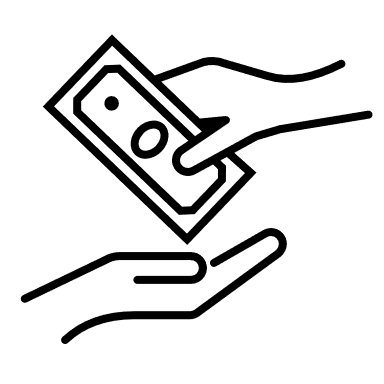 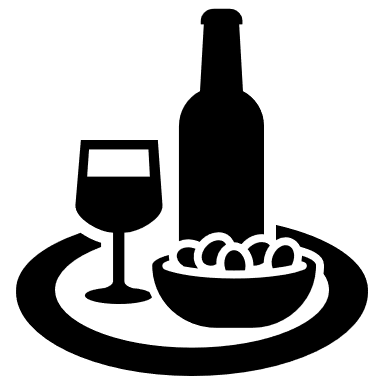 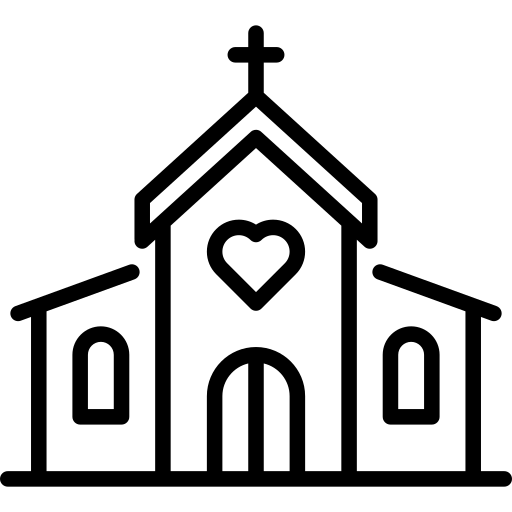 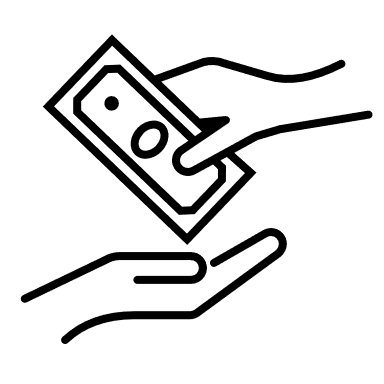 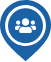 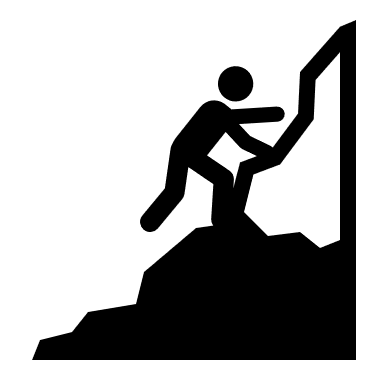 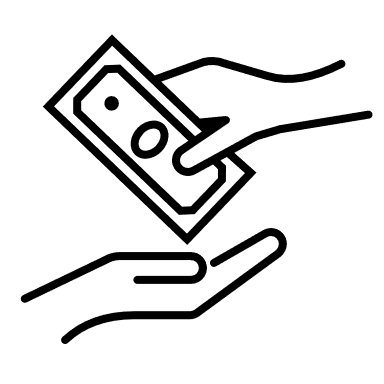 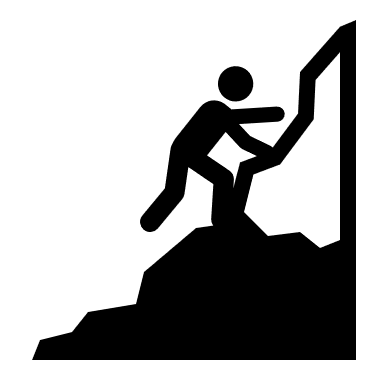 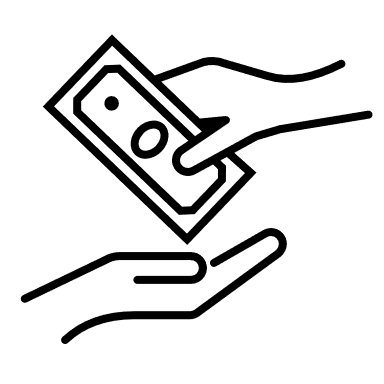 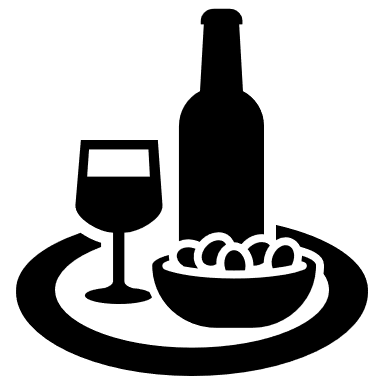 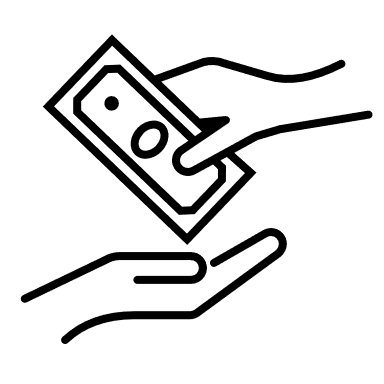 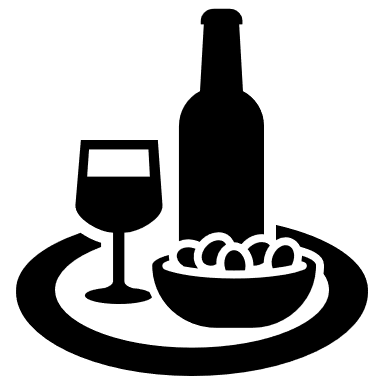 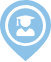 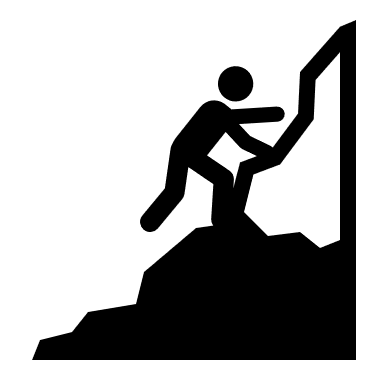 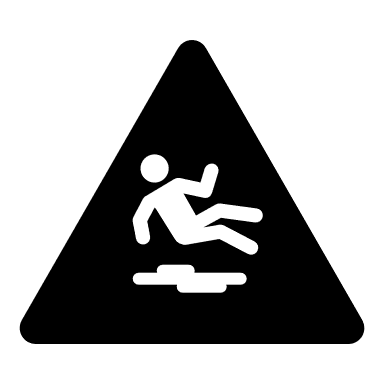 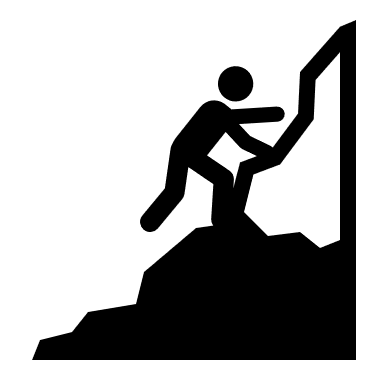 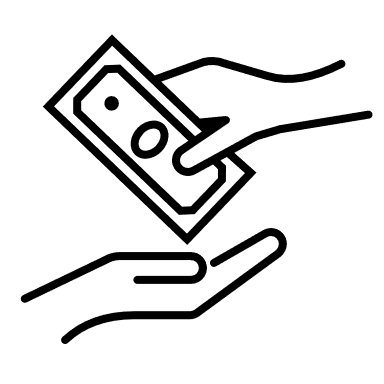 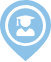 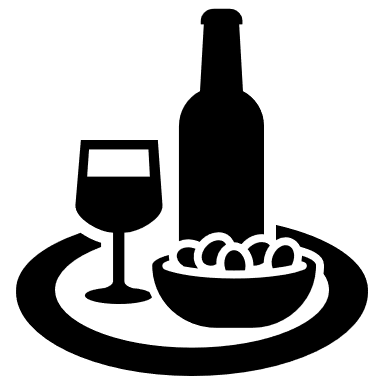 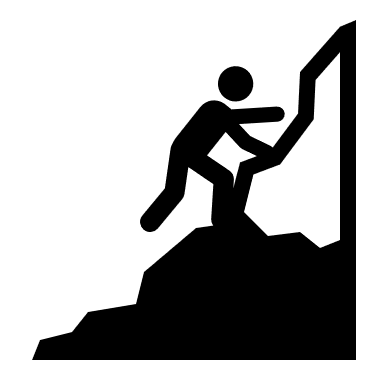 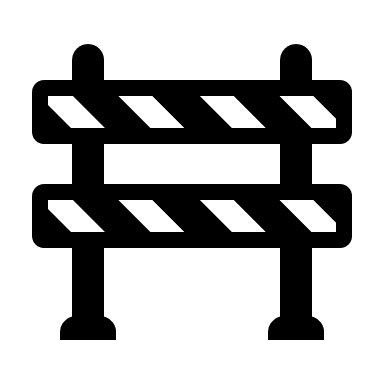 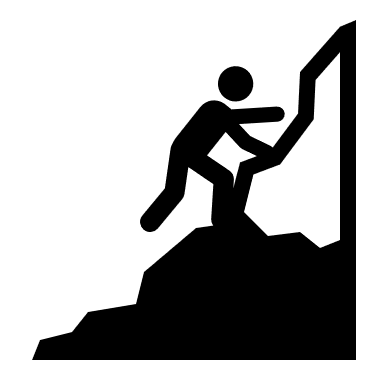 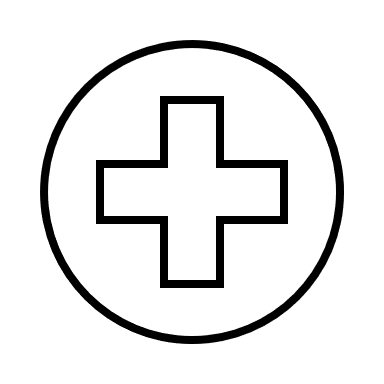 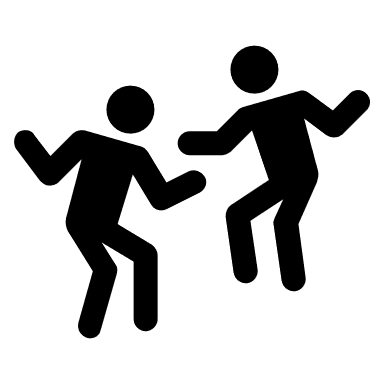 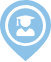 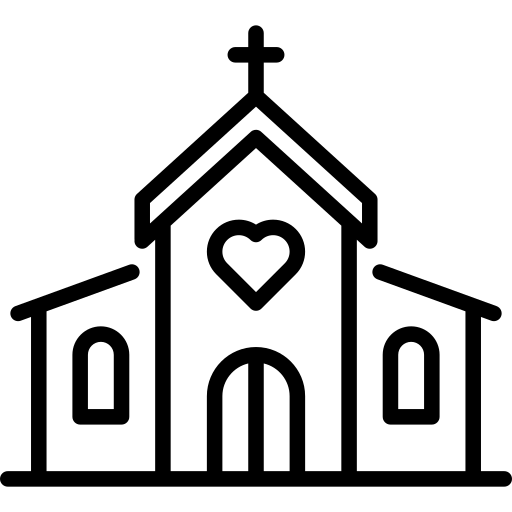 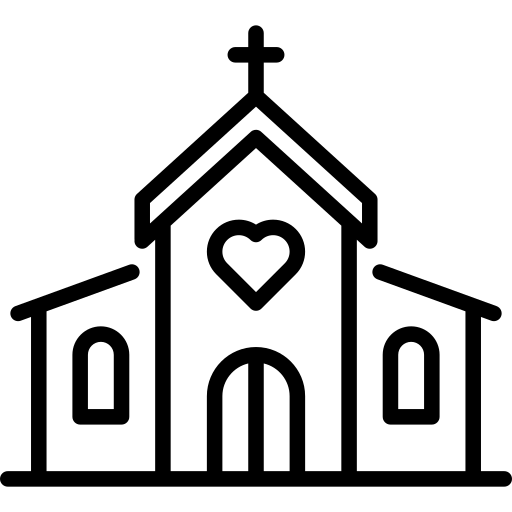 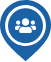 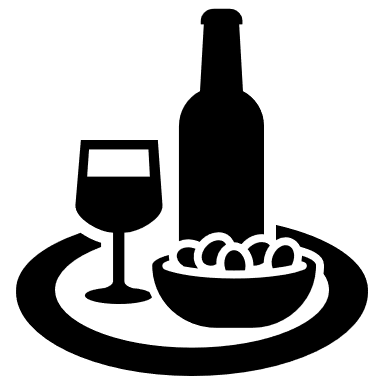 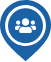 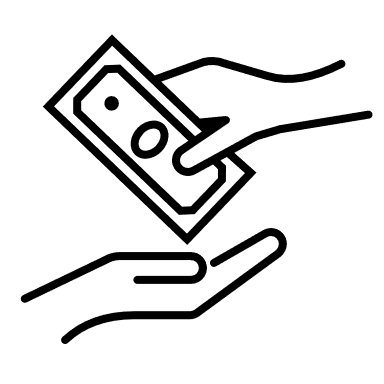 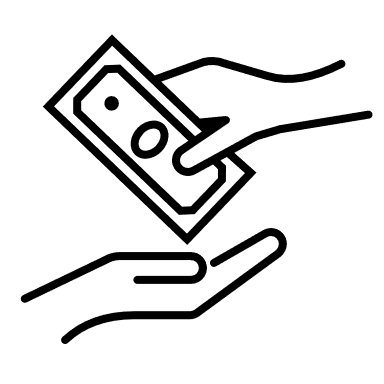 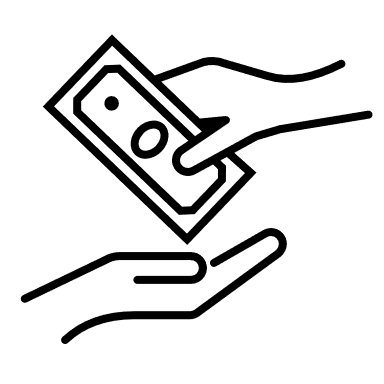 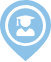 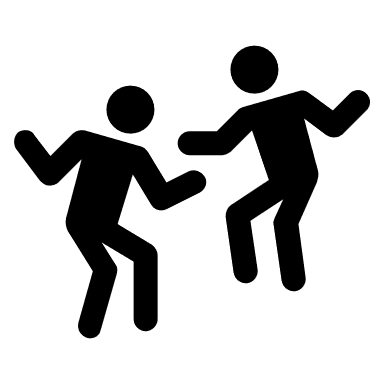 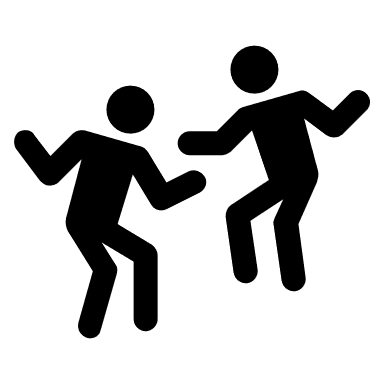 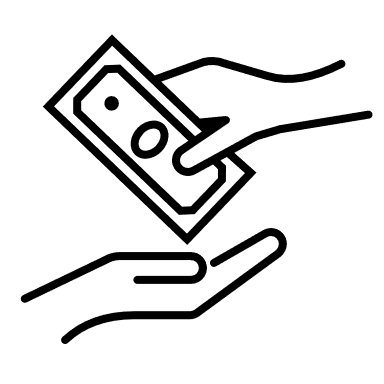 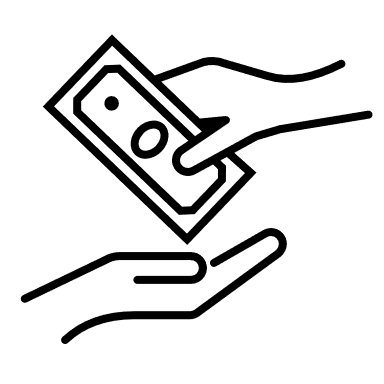 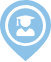 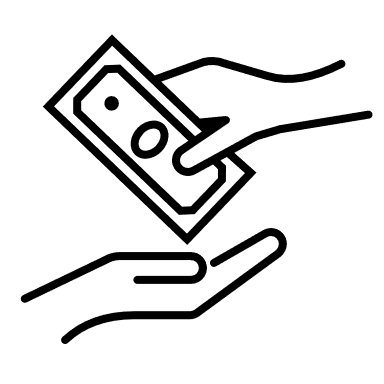 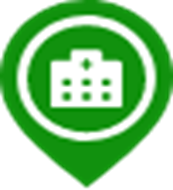 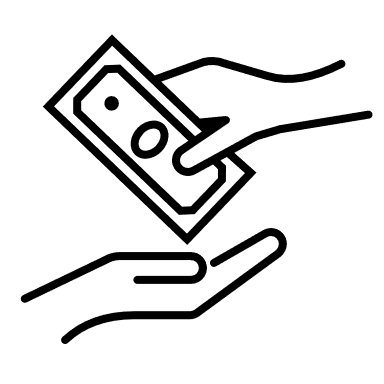 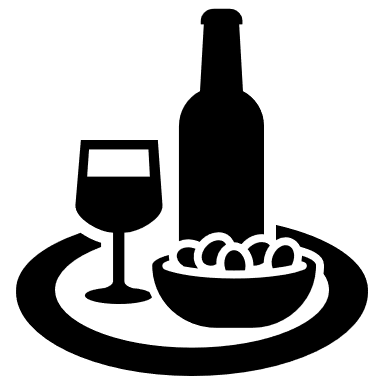 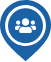 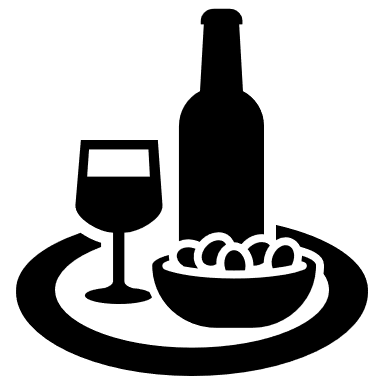 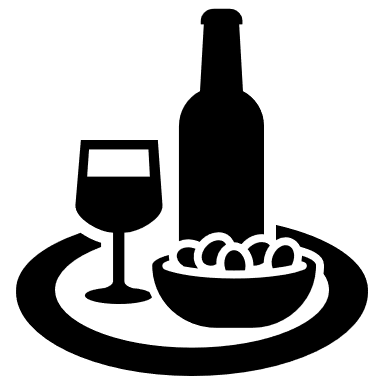 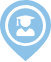 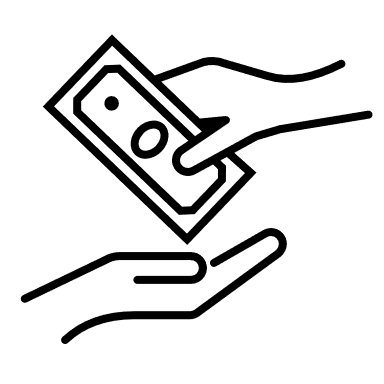 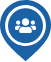 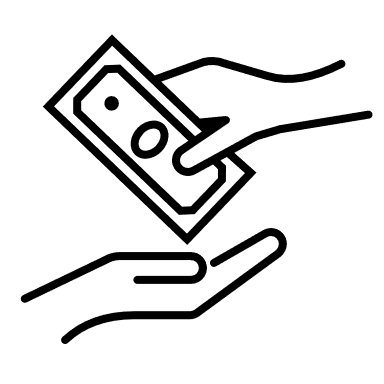 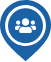 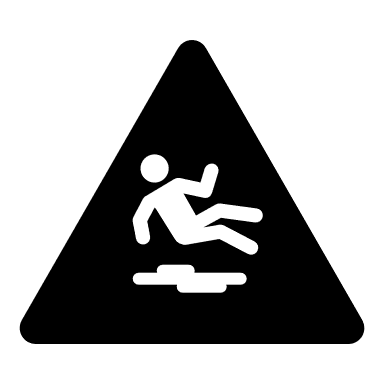 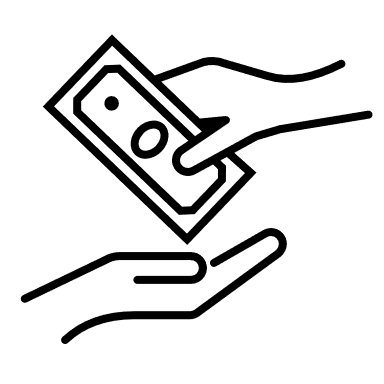 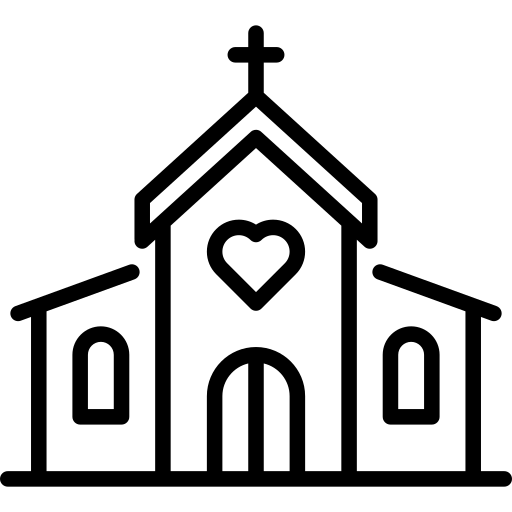 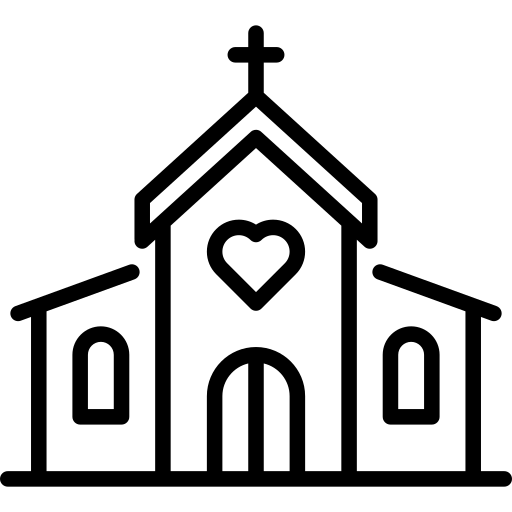 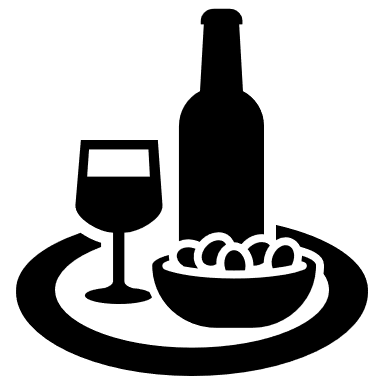 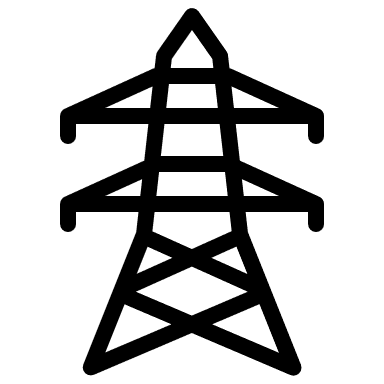 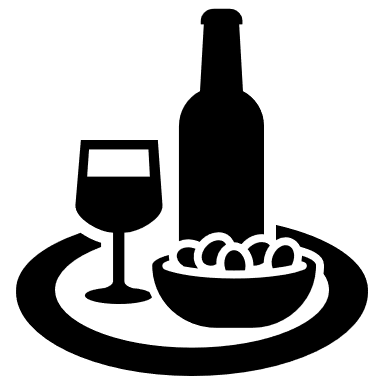 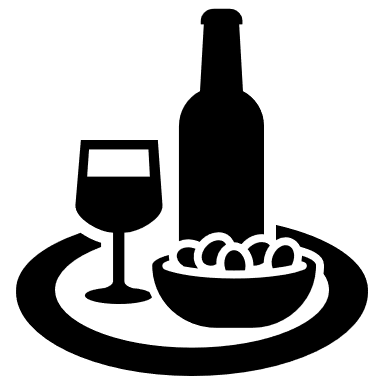 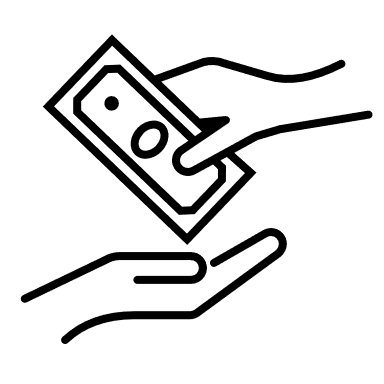 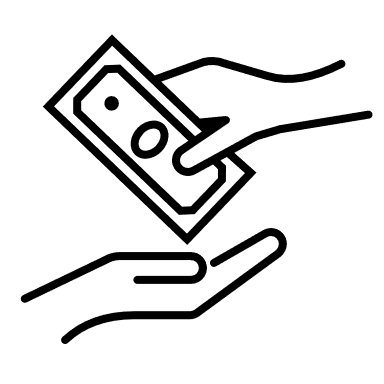 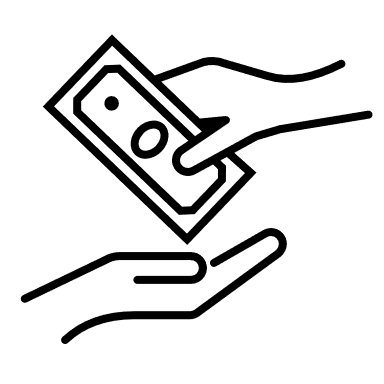 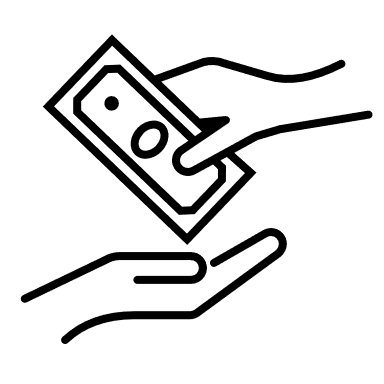 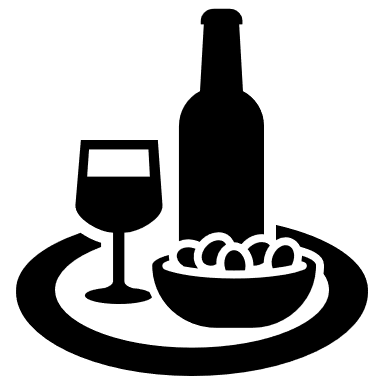 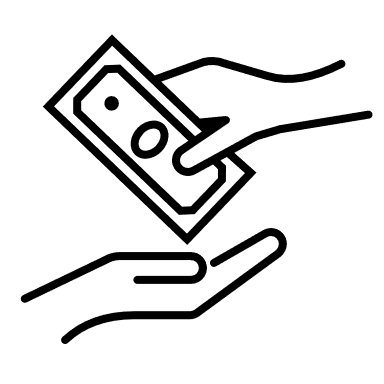 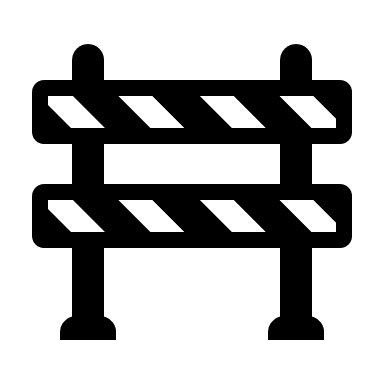 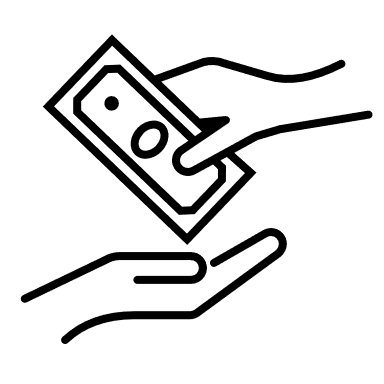 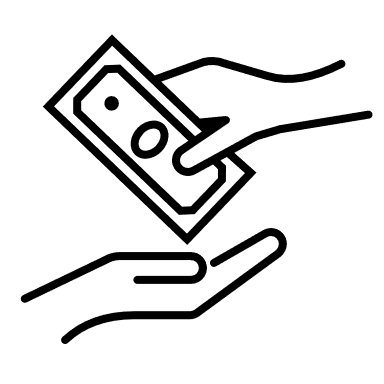 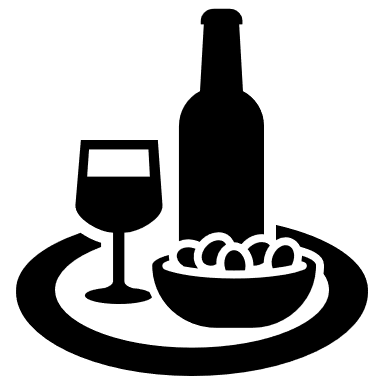 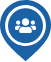 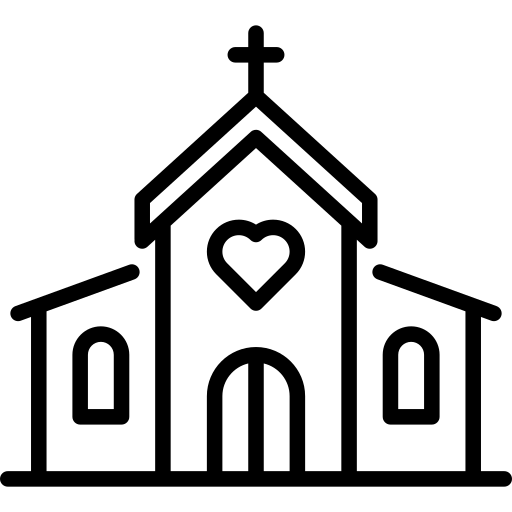 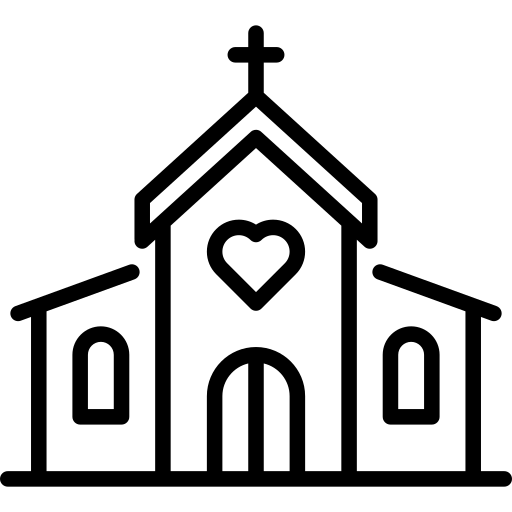 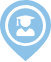 SILVA, A. D. S. D.; SILVA, C. O. D.; SOUZA, D. F. X. D.; SANTOS, F. N.; SANTIAGO, G. D. J.; SANTOS, M. C. A.; RIBEIRO, P. A. M.; ORDONEZ, T. N.; MATOS, V. R.; BARBOSA, D. S. D. J. MAPA SOCIAL UNIDADE SAÚDE DA FAMÍLIA CALABAR/ URBIS I. Zenodo, 02 dez. 2022. Disponível em: <https://zenodo.org/record/7358704>. Produzido em: 02 dez. 2022.
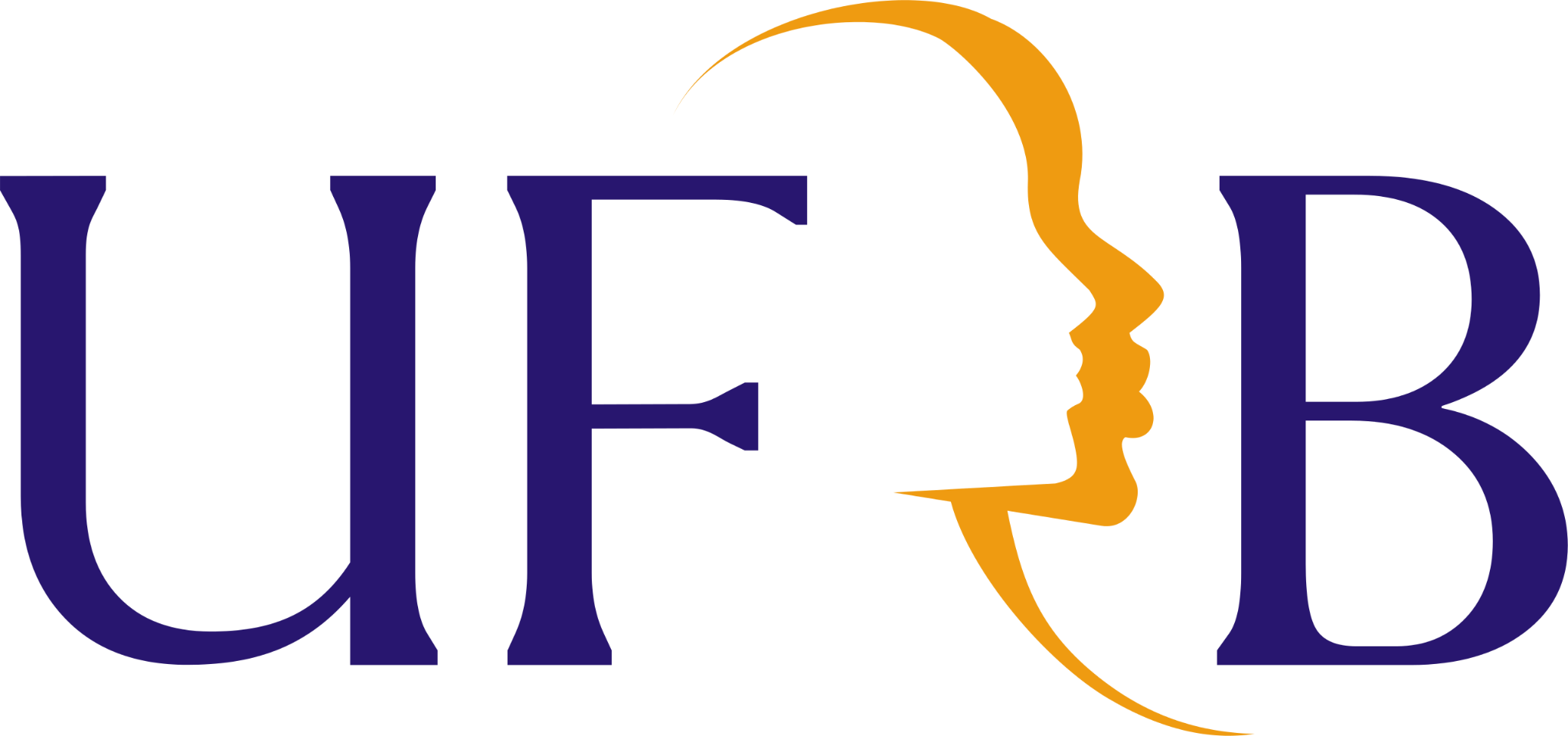 Descrição do Documento
Trata-se de um Mapa Social confeccionado, ao longo do segundo semestre de 2022, para a  Unidade Saúde da Família (USF) Calabar, lolalizada no bairro Urbis I em Santo Antônio de Jesus, Bahia, Brasil. E validado em reunião presencial pelas Agentes Comunitárias de Saúde e gerente da USF Calabar no dia 2º de novembro de 2022. Tal documento foi fruto do componente “Processos de Apropriação da Realidade I” (PAR I) do curso de Bacharelado Interdisciplinar em Saúde (BIS) da Universidade Federal do Recôncavo da Bahia (UFRB). Projeto realizado pelos estudantes Antony dos Santos da Silva, Camille Oliveira da Silva, Debora Falcao Xavier de Souza, Fernanda Neiva Santos, Geovana de Jesus Santiago, Mauricio Costa da Assuncao Santos, Pedro Augusto Moura Ribeiro, Tiago Nascimento Ordonez, Vinicius Rocha Matos, sob a orientação da rofa. Dra. Deise Santana de Jesus Barbosa.
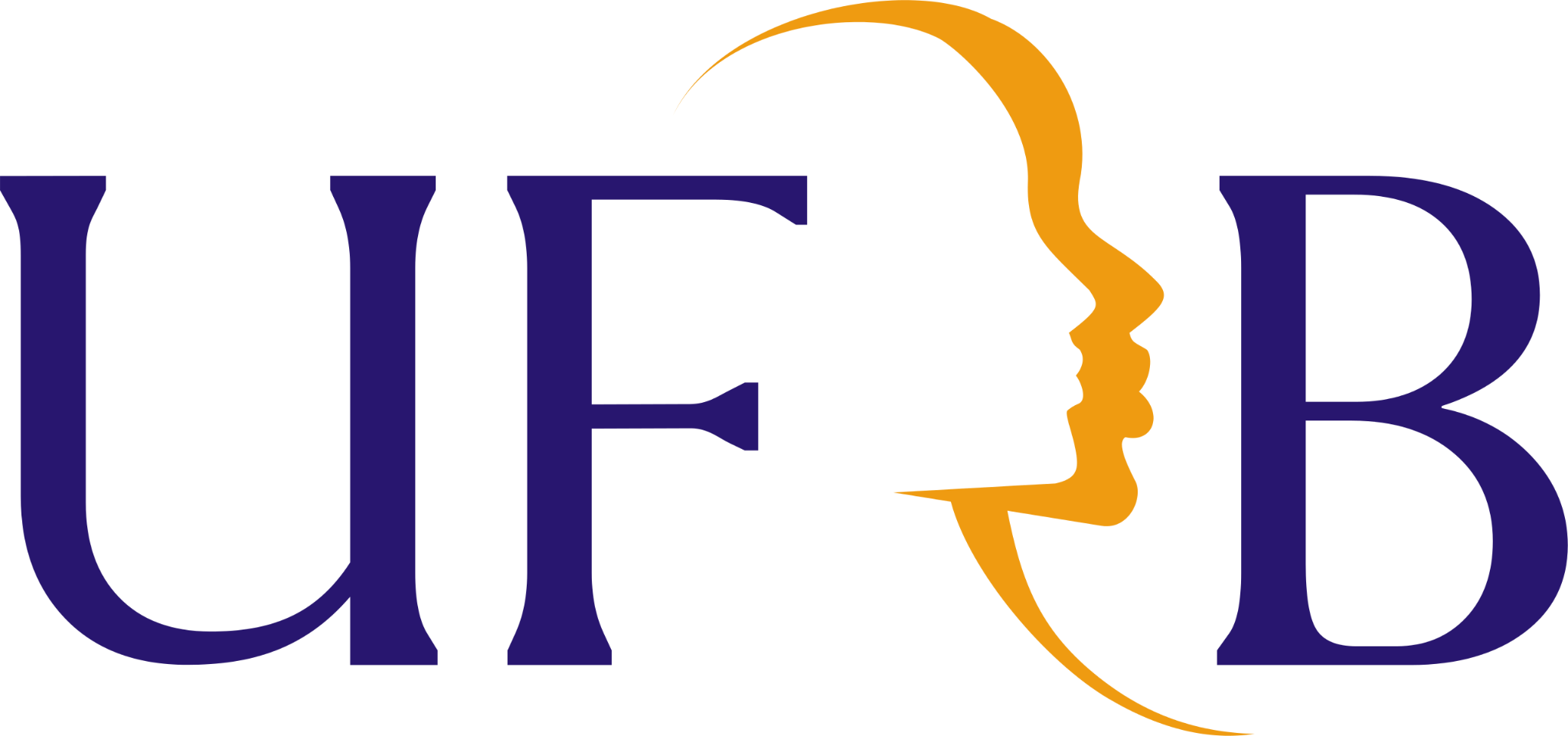 Referência do Mapa Social
SILVA, A. D. S. D.; SILVA, C. O. D.; SOUZA, D. F. X. D.; SANTOS, F. N.; SANTIAGO, G. D. J.; SANTOS, M. C. A.; RIBEIRO, P. A. M.; ORDONEZ, T. N.; MATOS, V. R.; BARBOSA, D. S. D. J. Mapa Social Unidade Saúde da Família Calabar/ Urbis I. Zenodo, 02 dez. 2022. Disponível em: <https://zenodo.org/record/7358704>. Produzido em: 02 dez. 2022.
Mapa de 2012
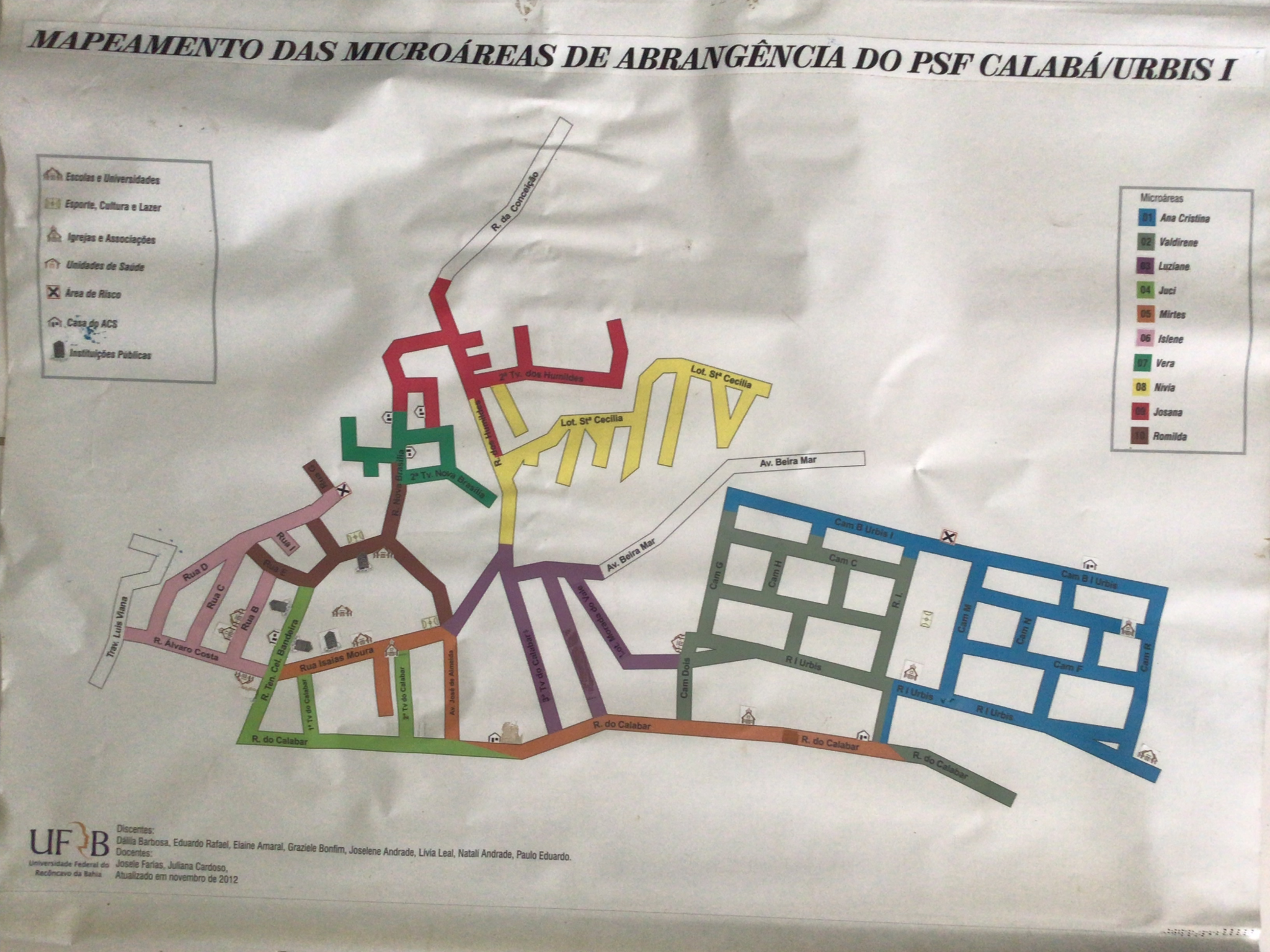 Mapa de 2018
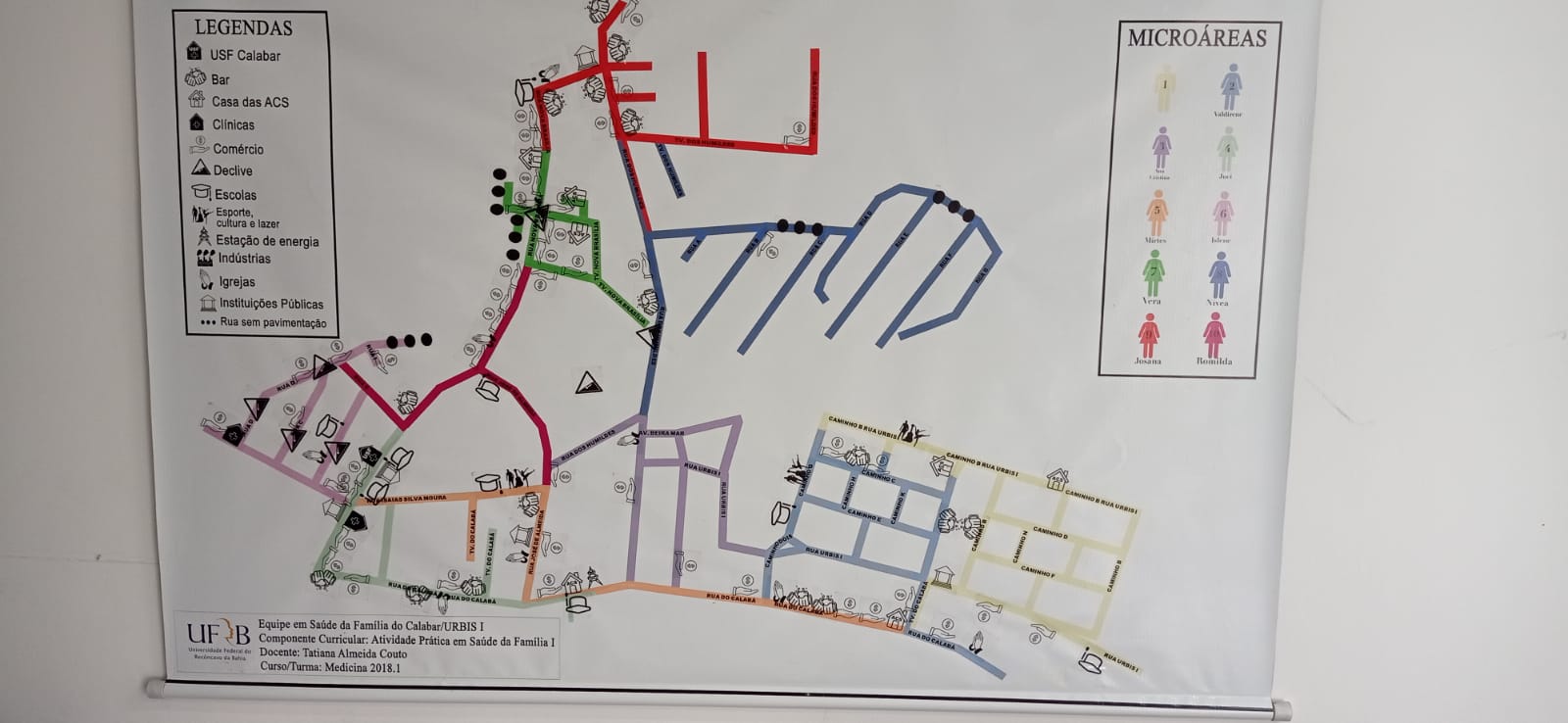